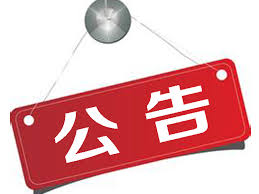 桃園市立觀音國民中學
111學年度新生編班
日期:111年8月4日 (星期四)
時間:下午2點00分
地點:1棟2樓 分組合作學習教室
★歡迎新生家長與會★
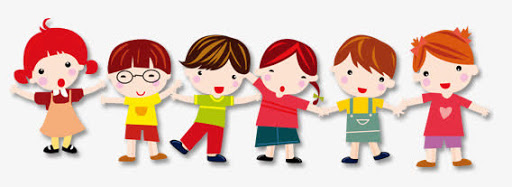 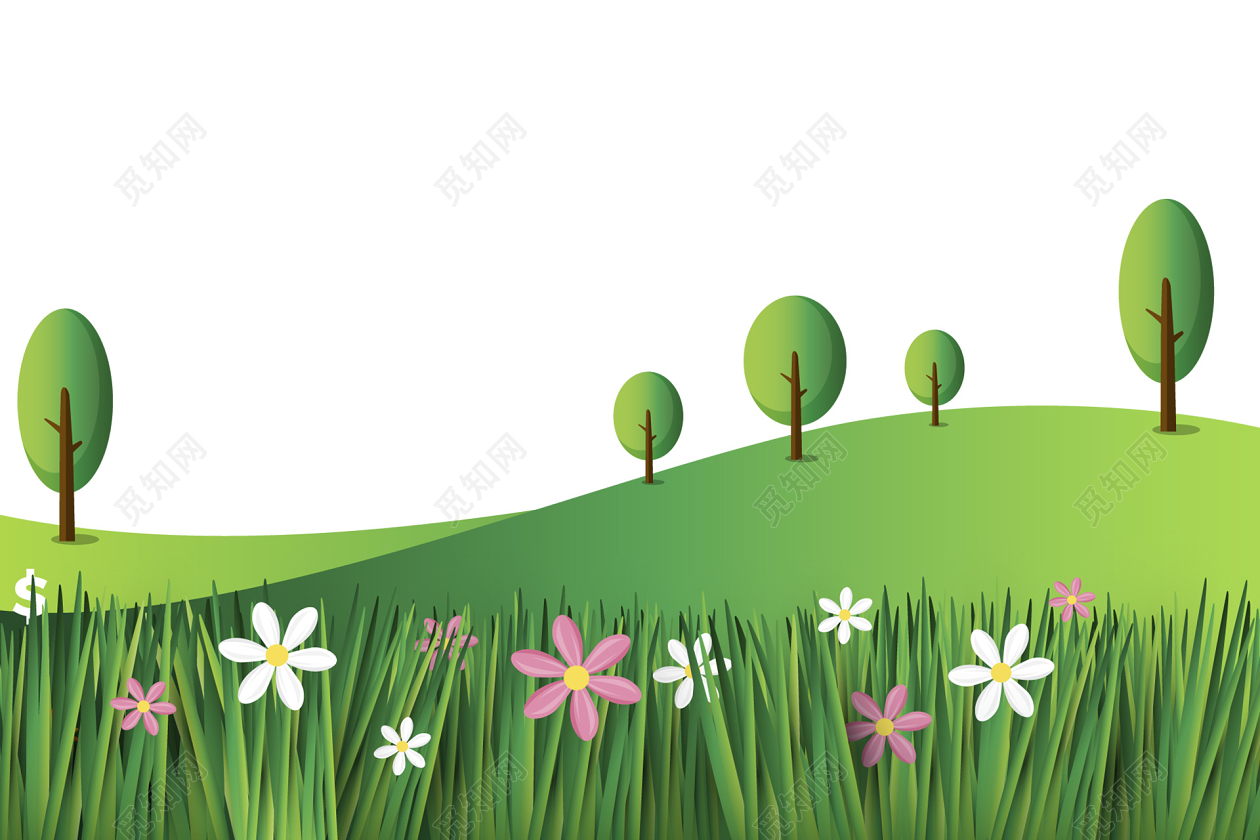 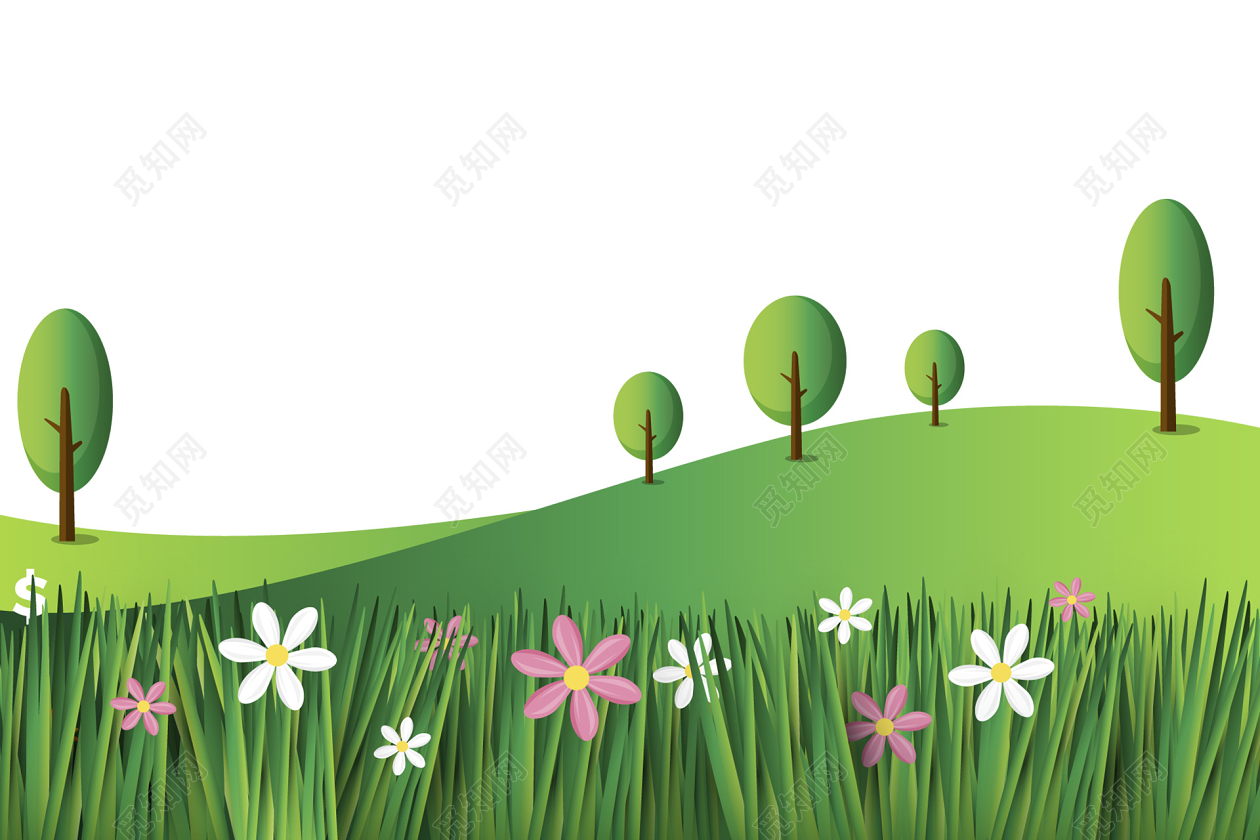